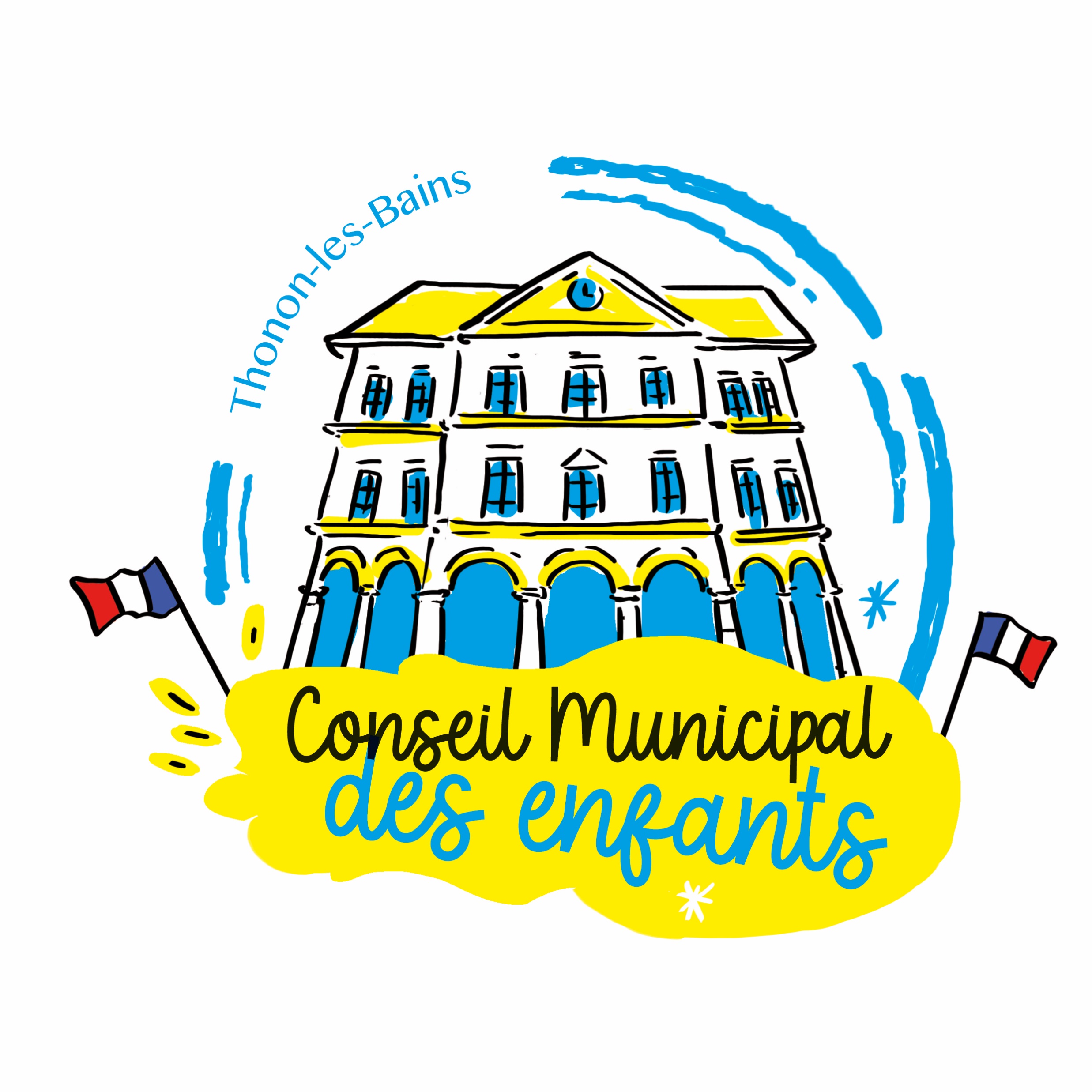 Résultats des élections du Conseil municipal des enfants  
Ville de Thonon-les-Bains - Mandat 2024-2025
Affiches de candidats
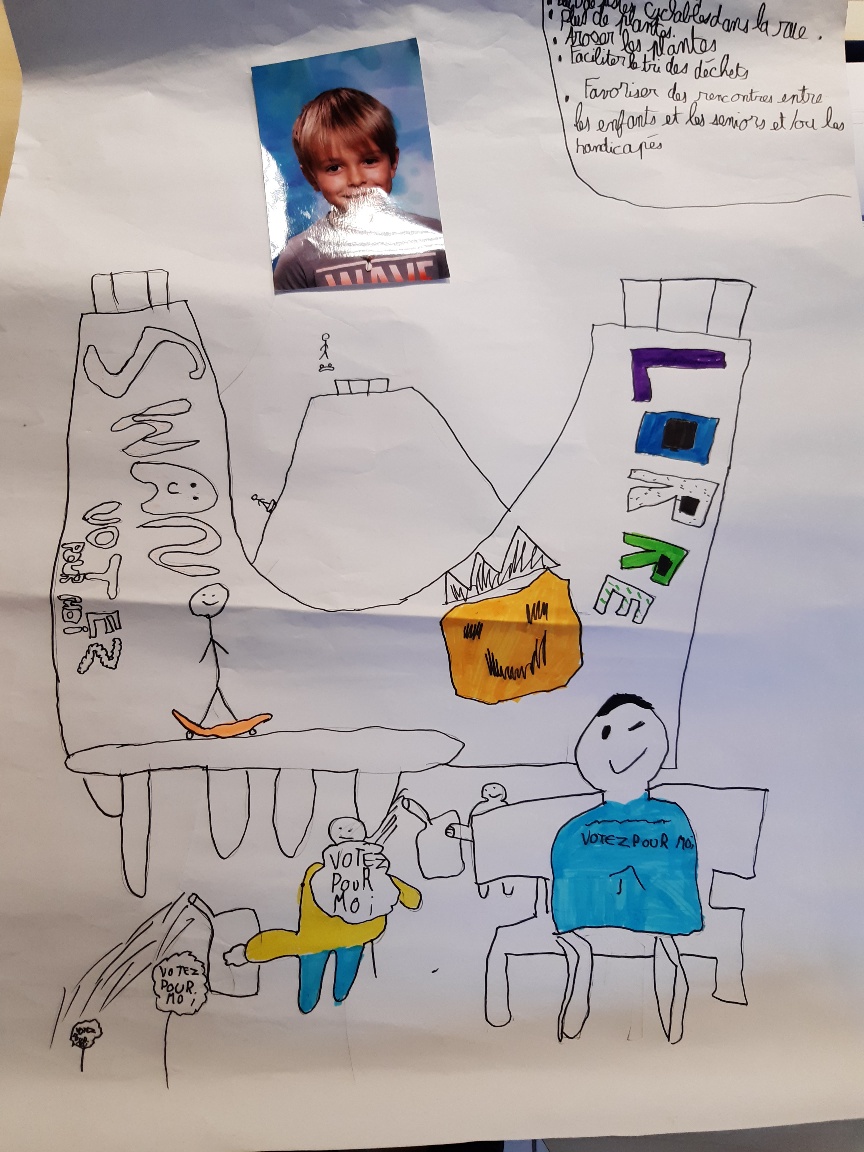 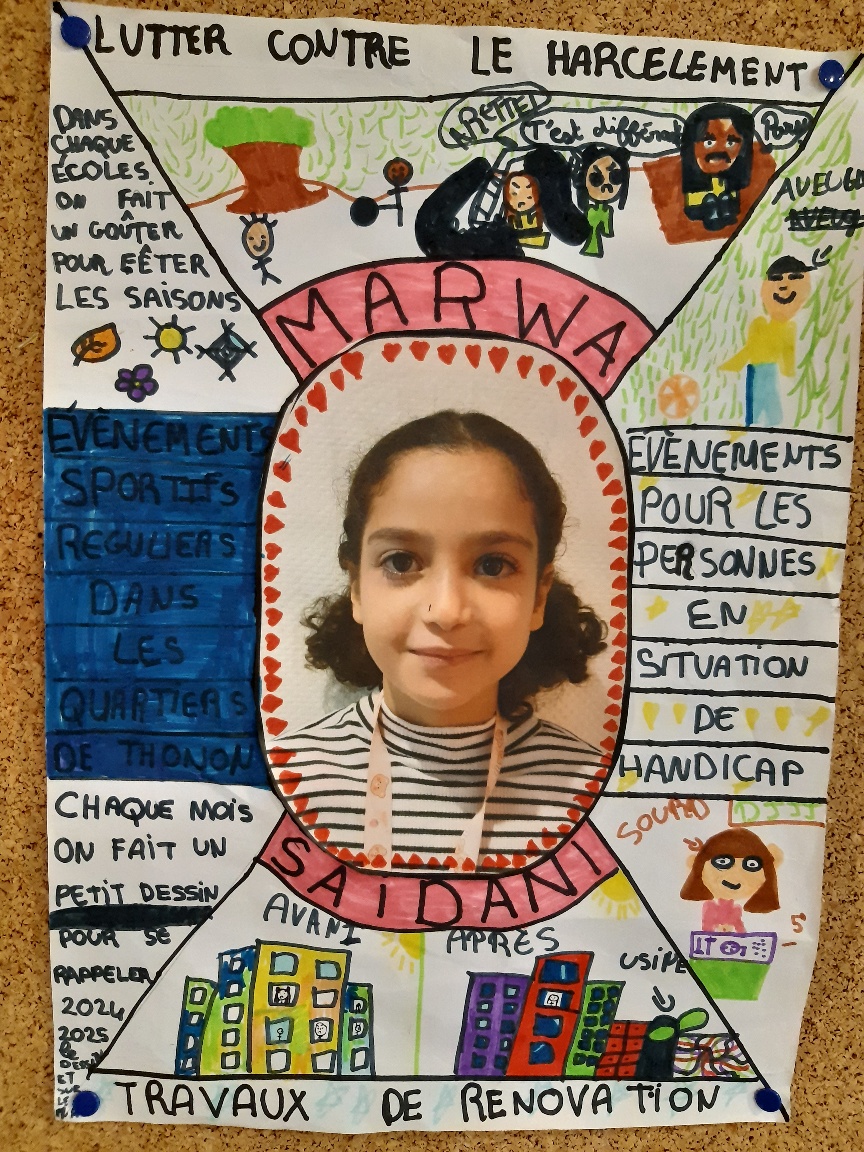 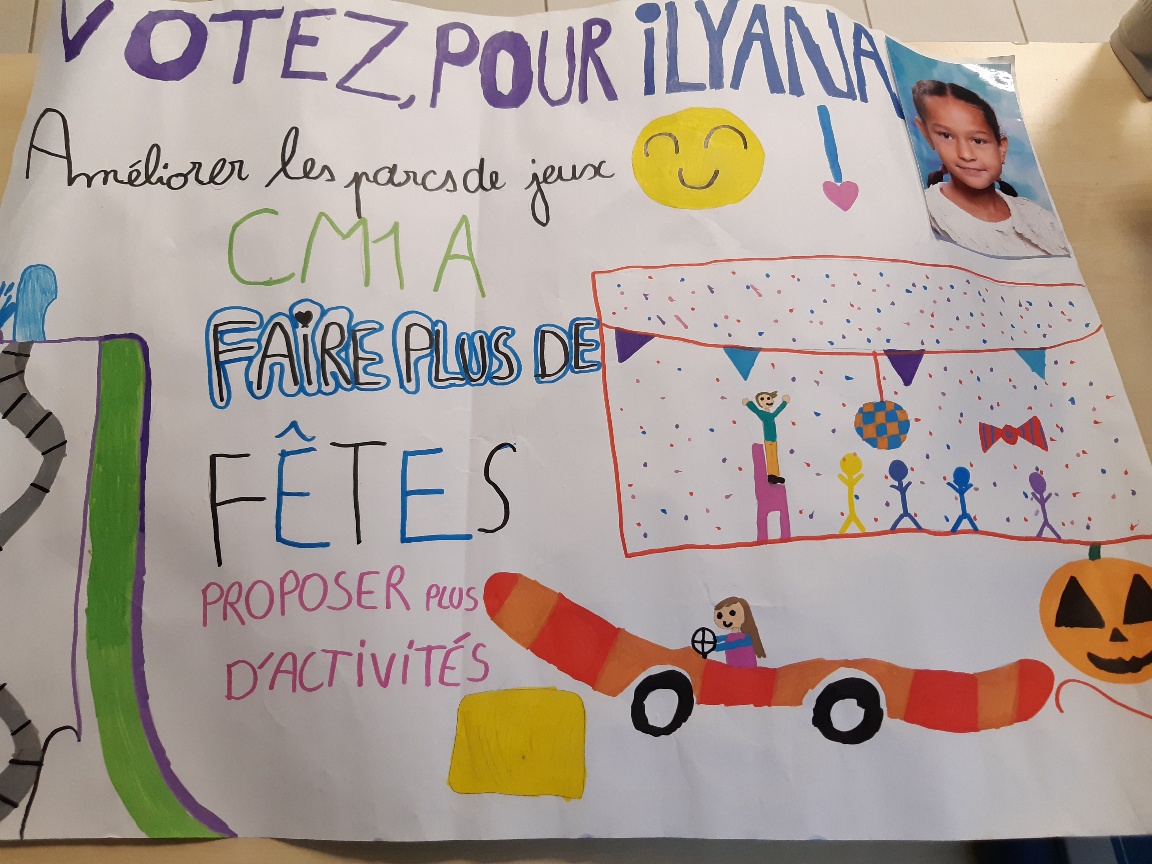 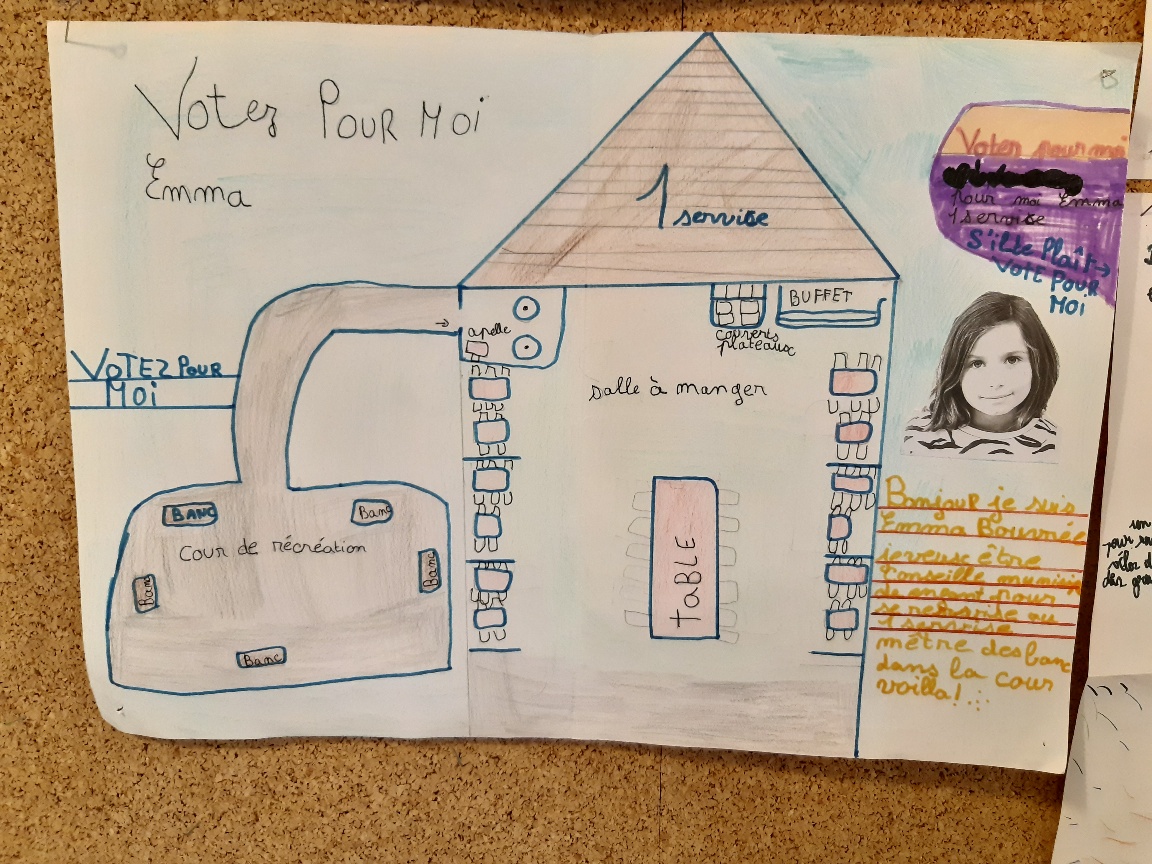 Préparation des élections
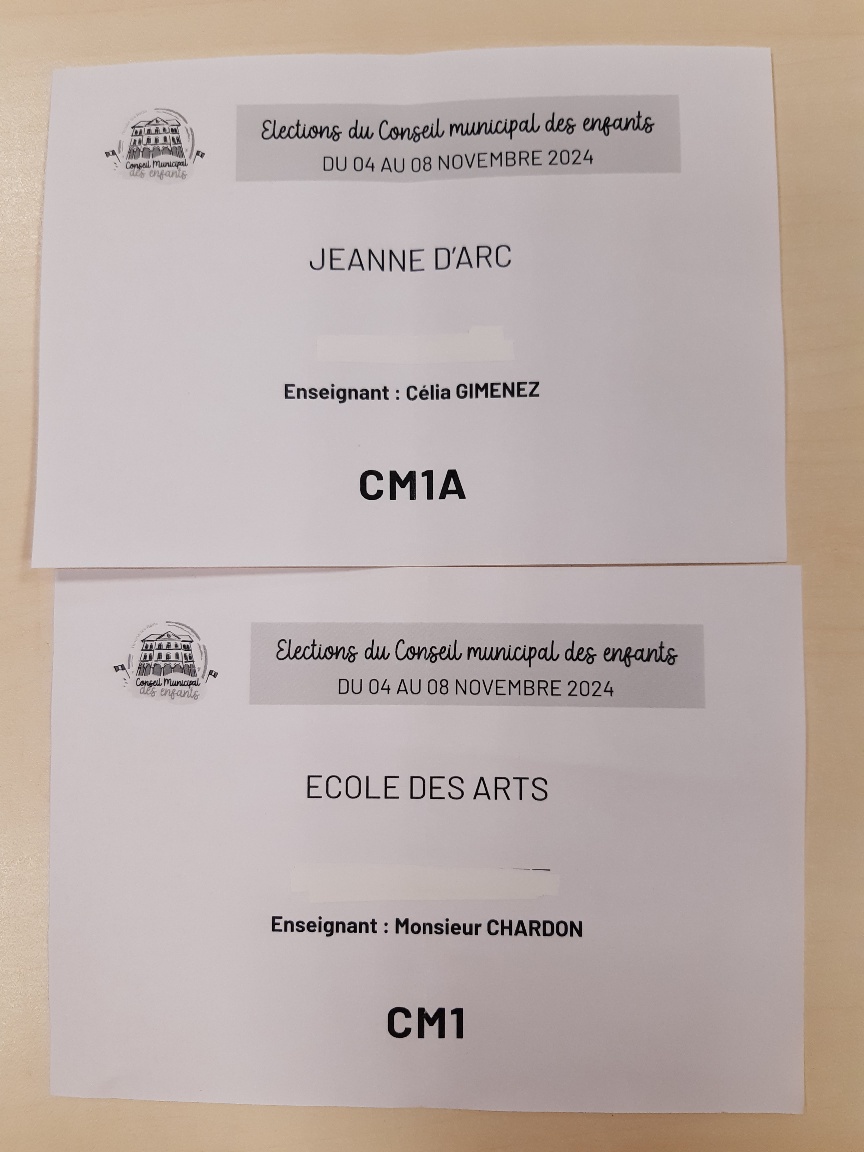 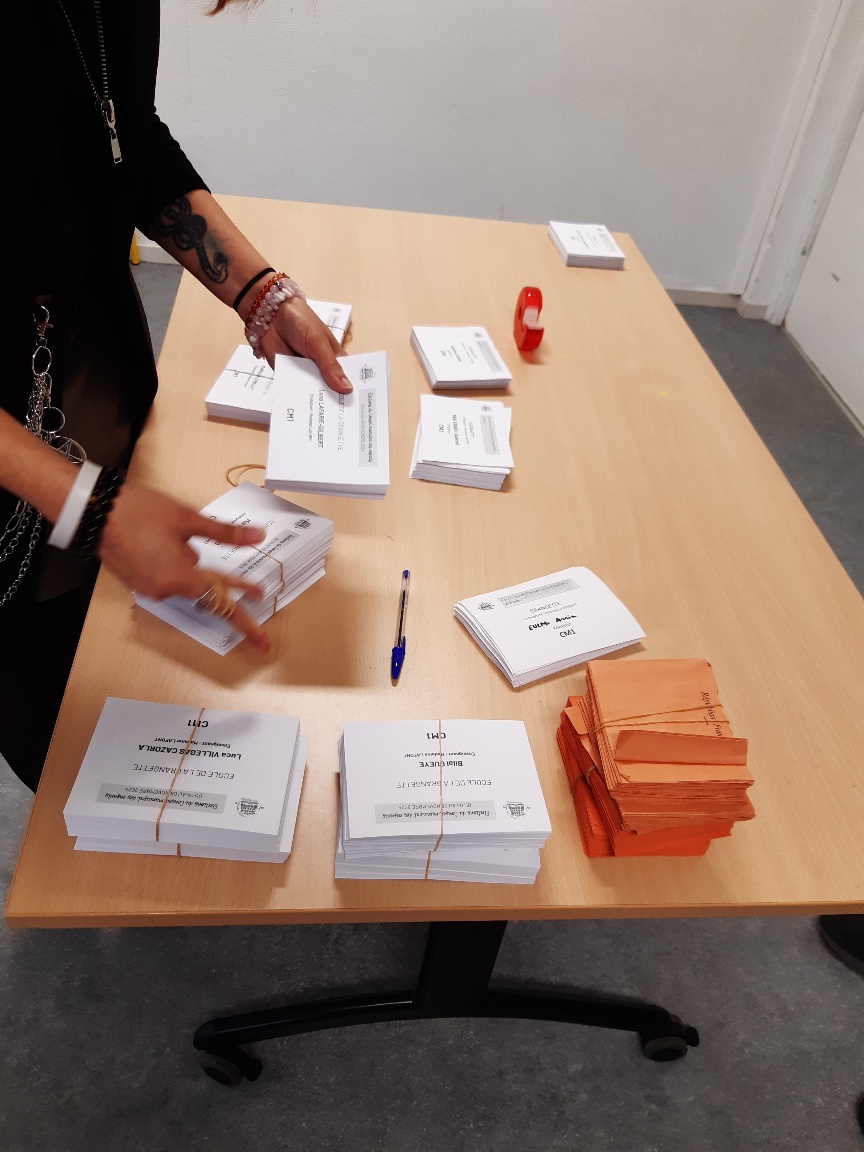 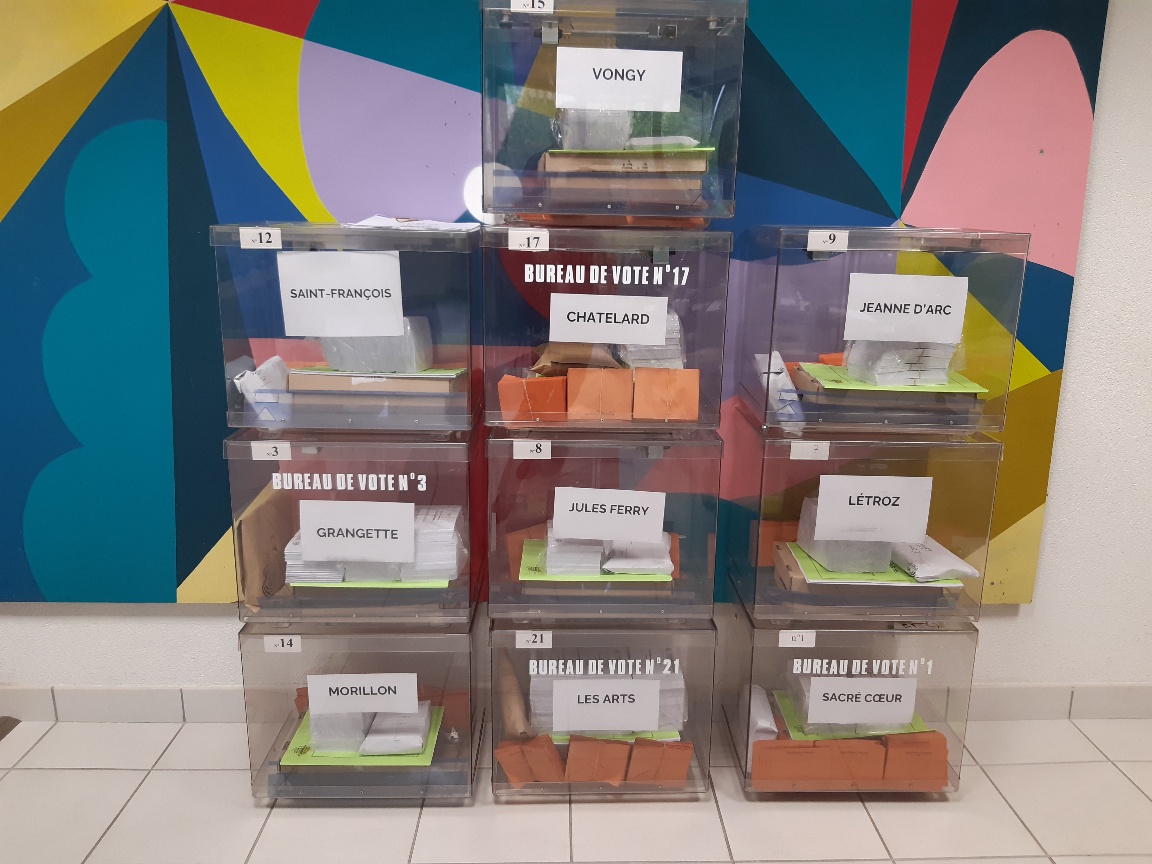 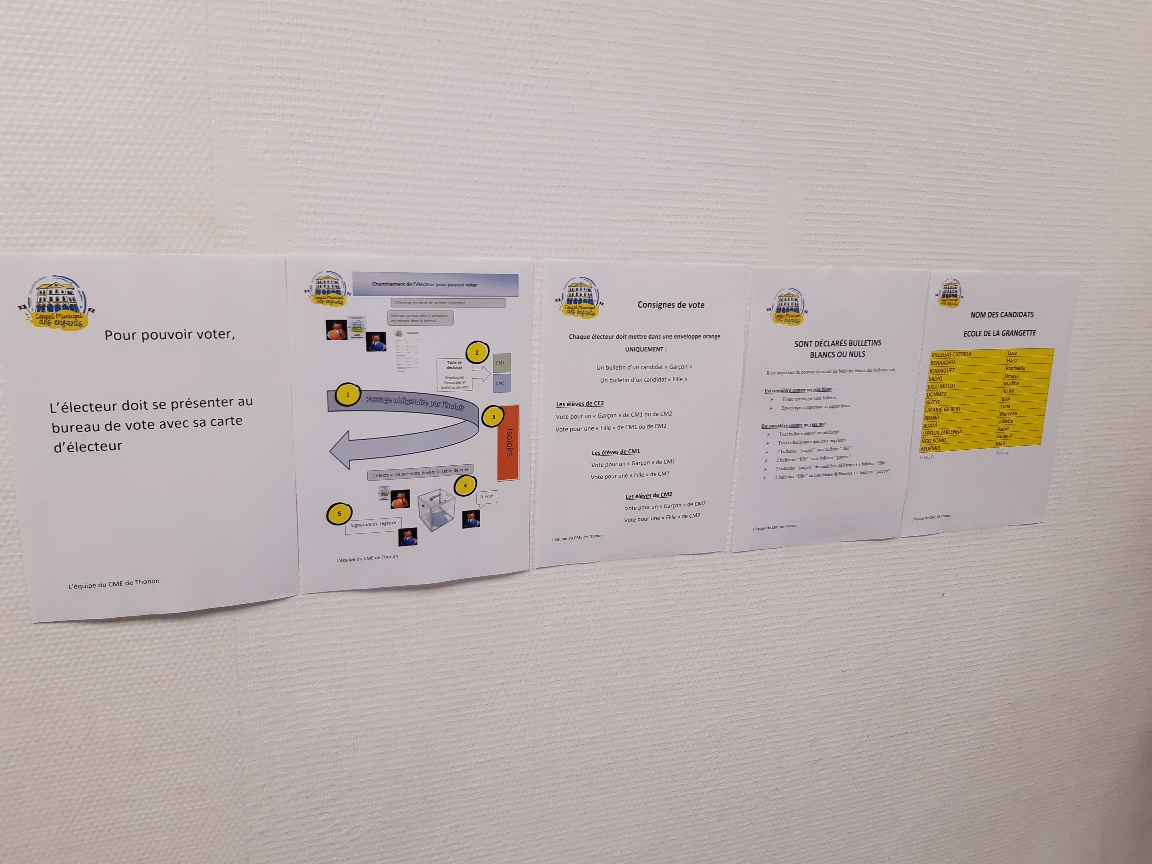 Déroulement du vote
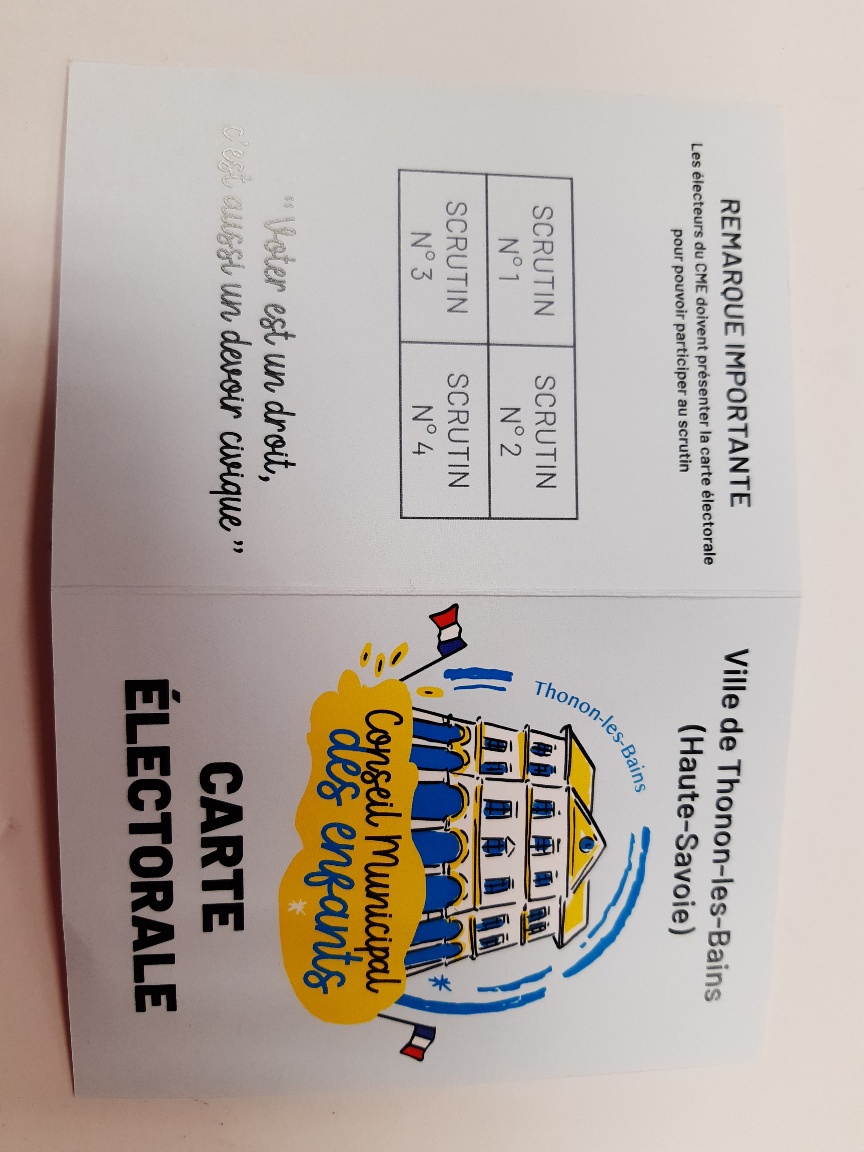 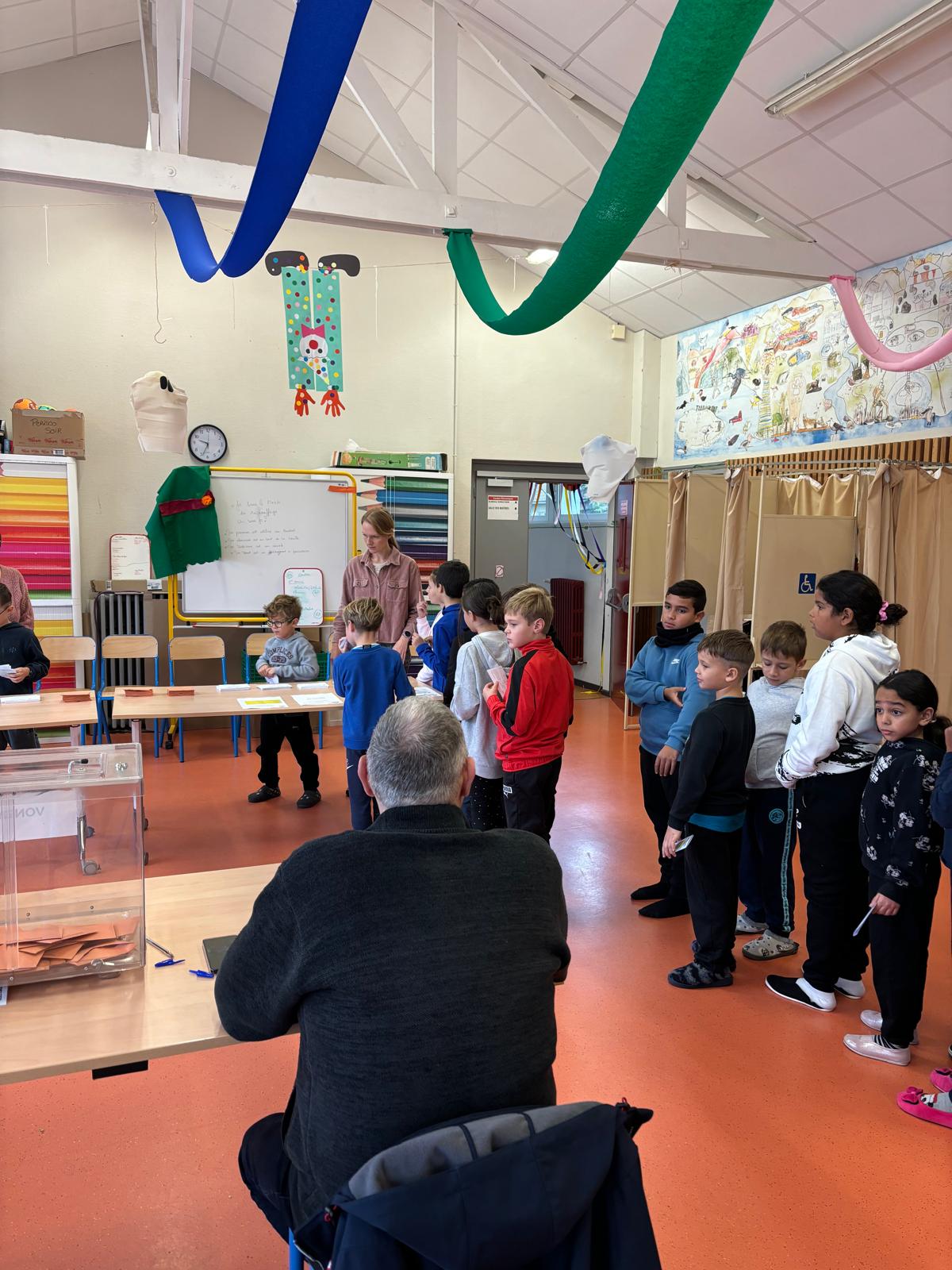 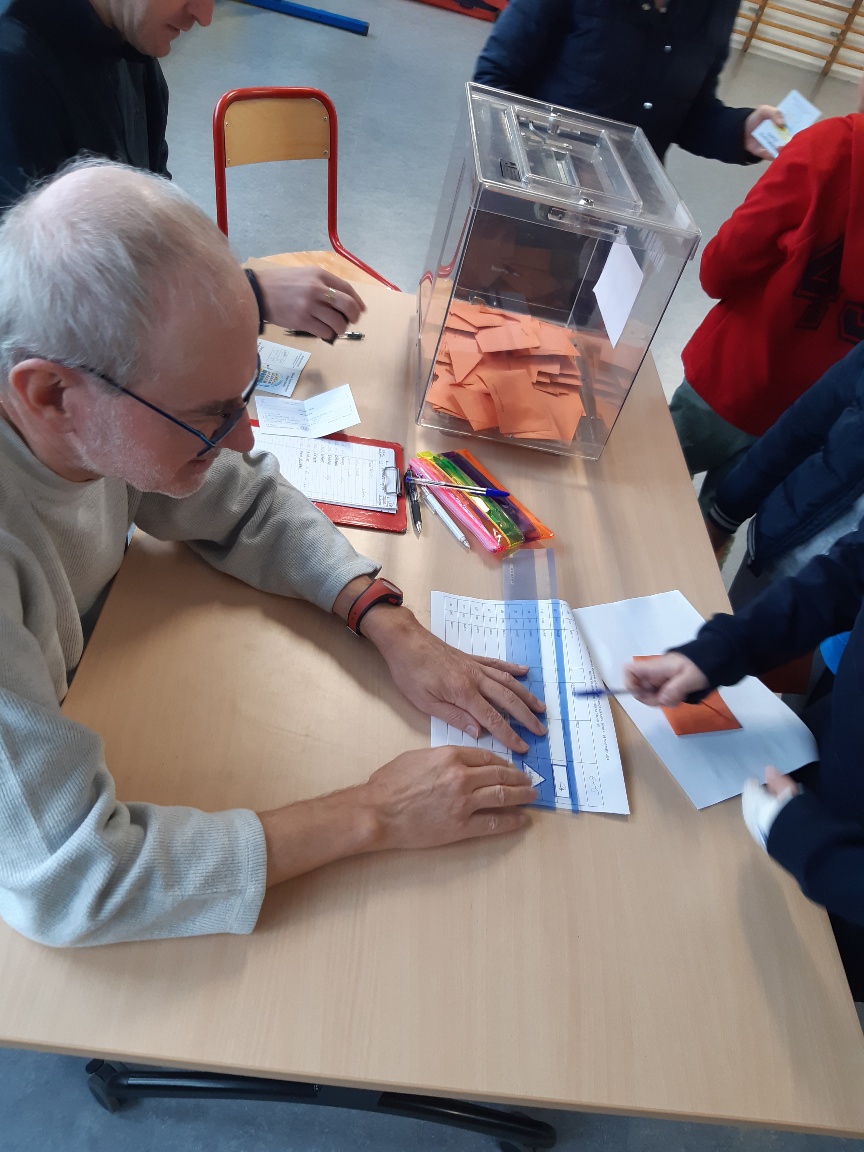 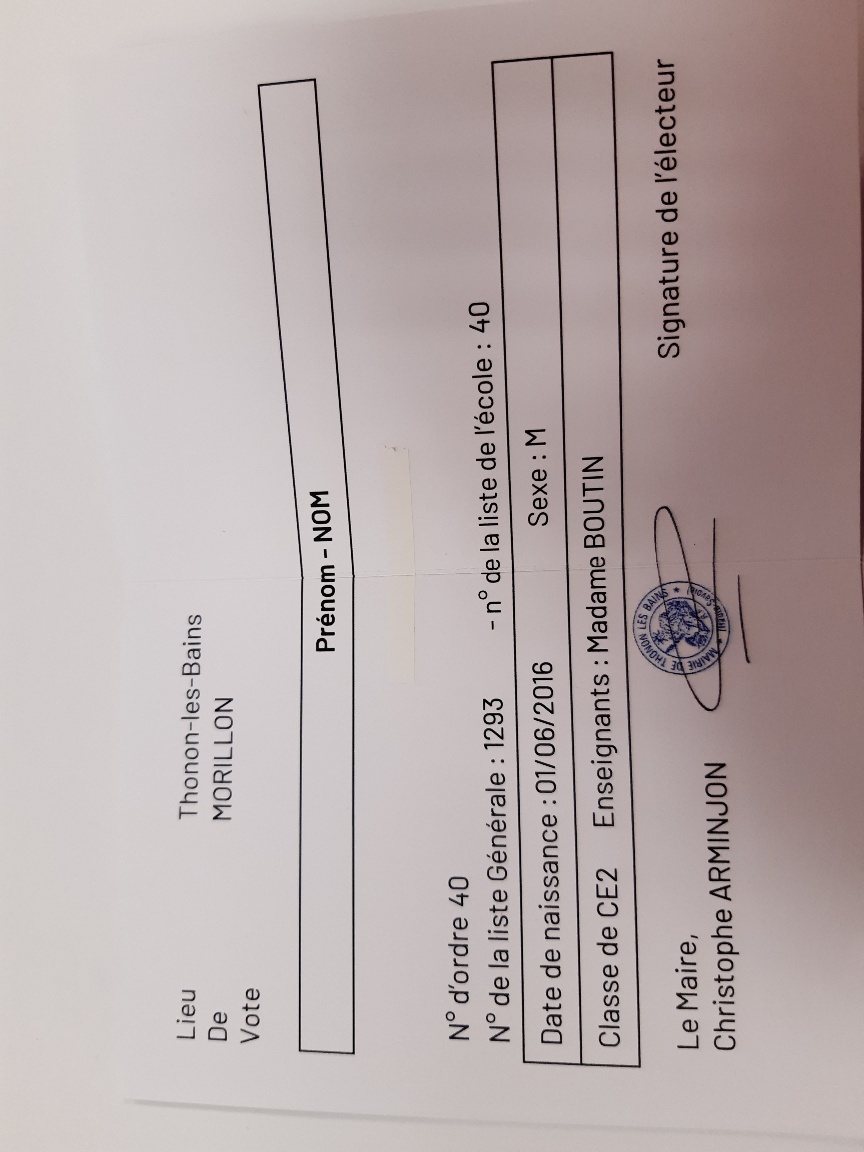 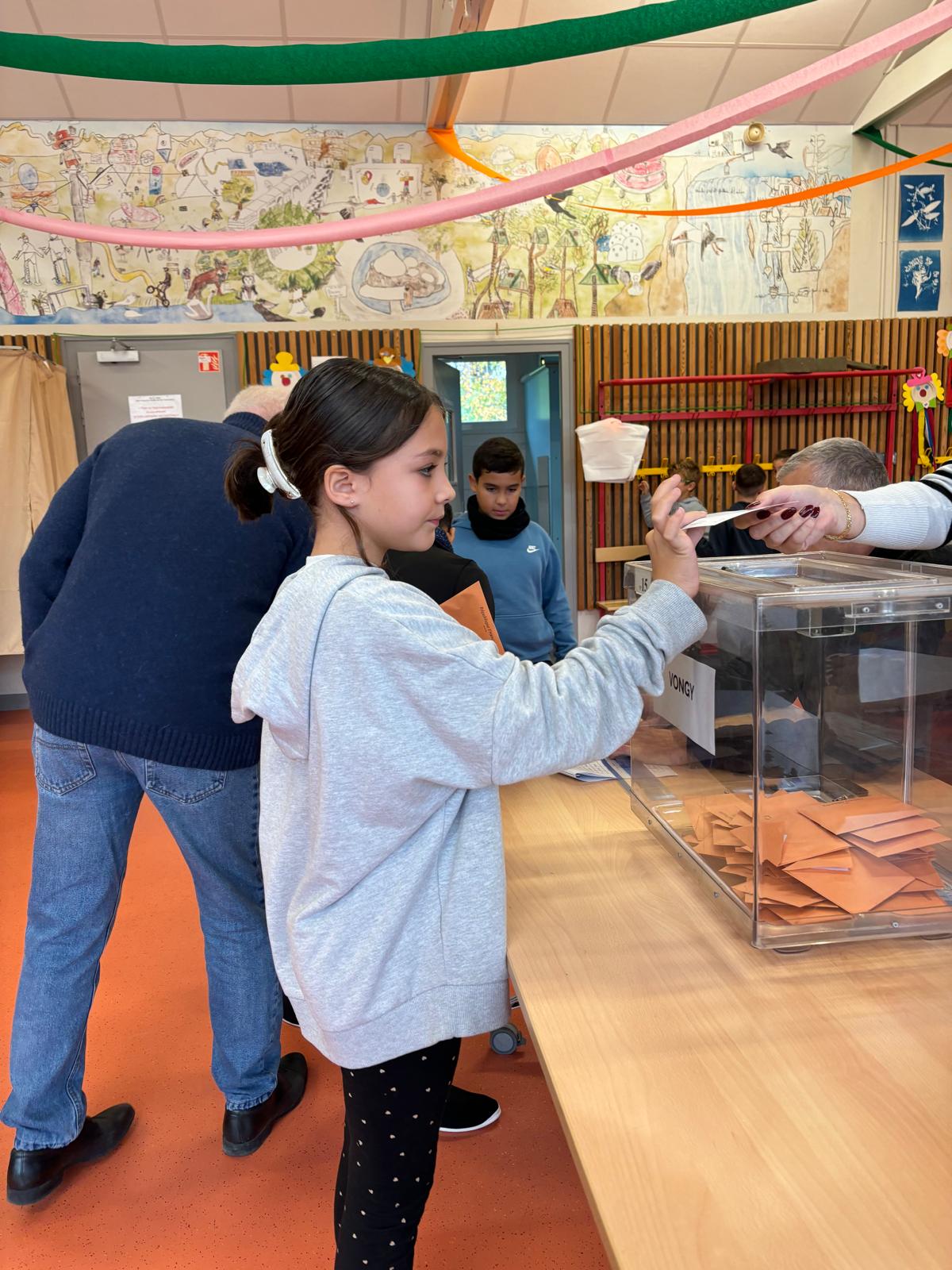 Dépouillement
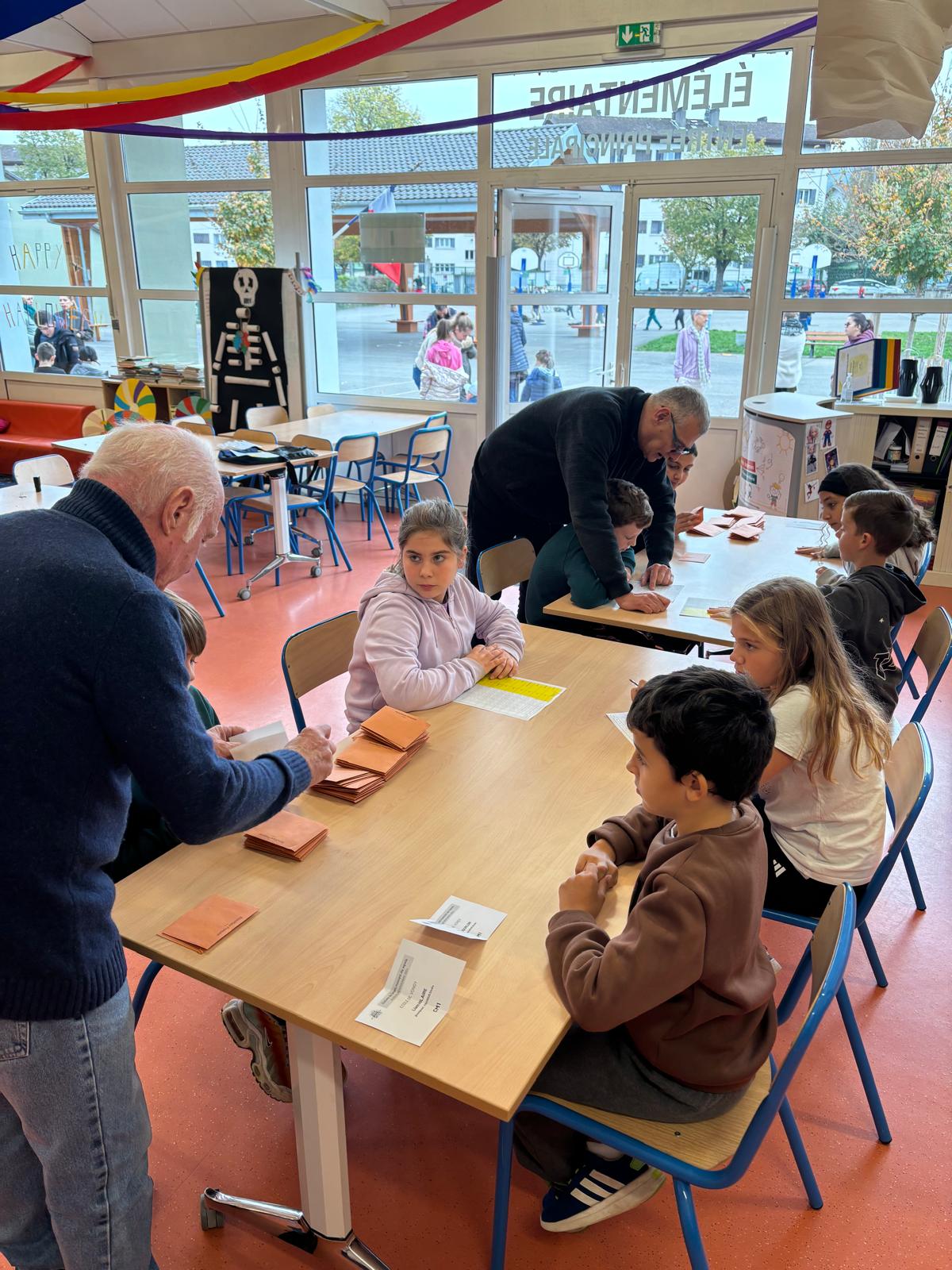 Résultats élections du 5 novembre
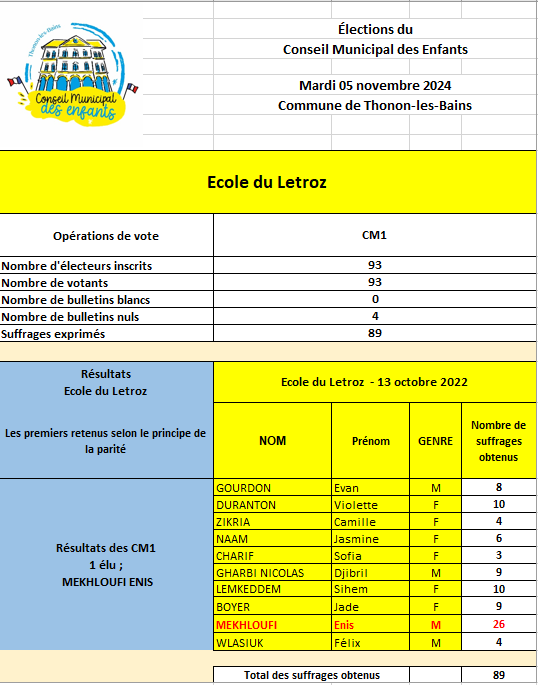 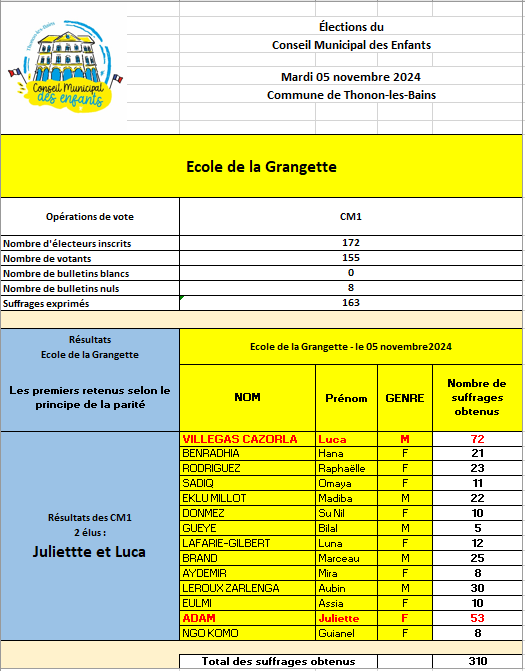 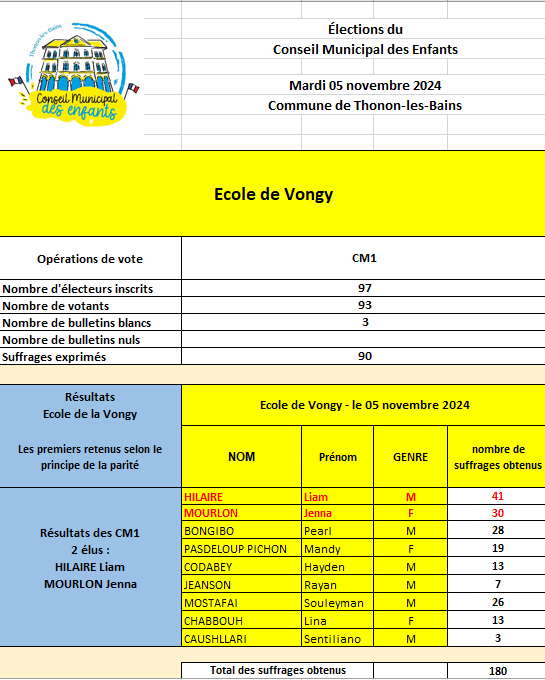 Résultats élections du 7 novembre
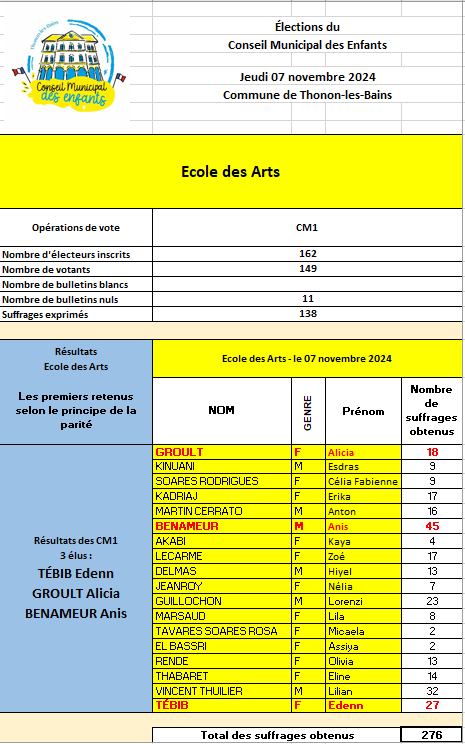 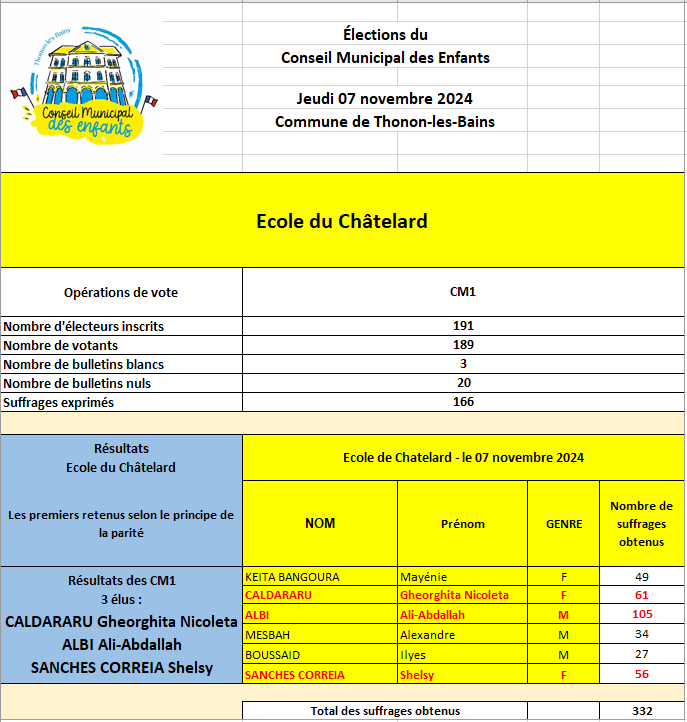 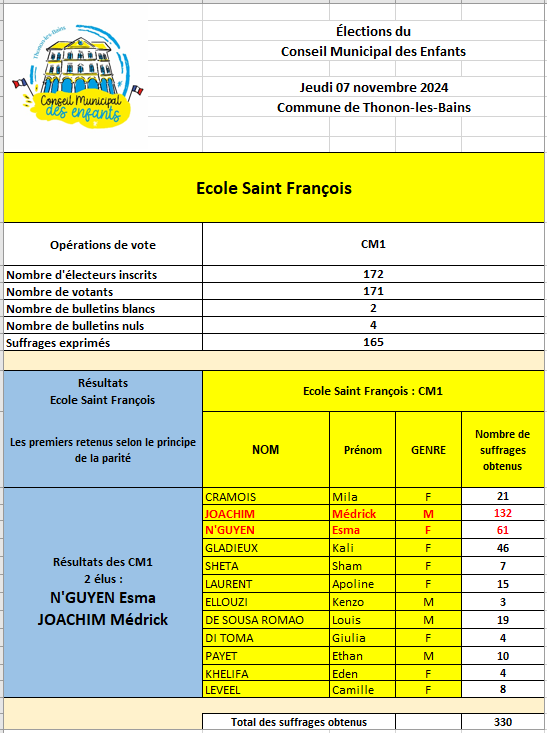 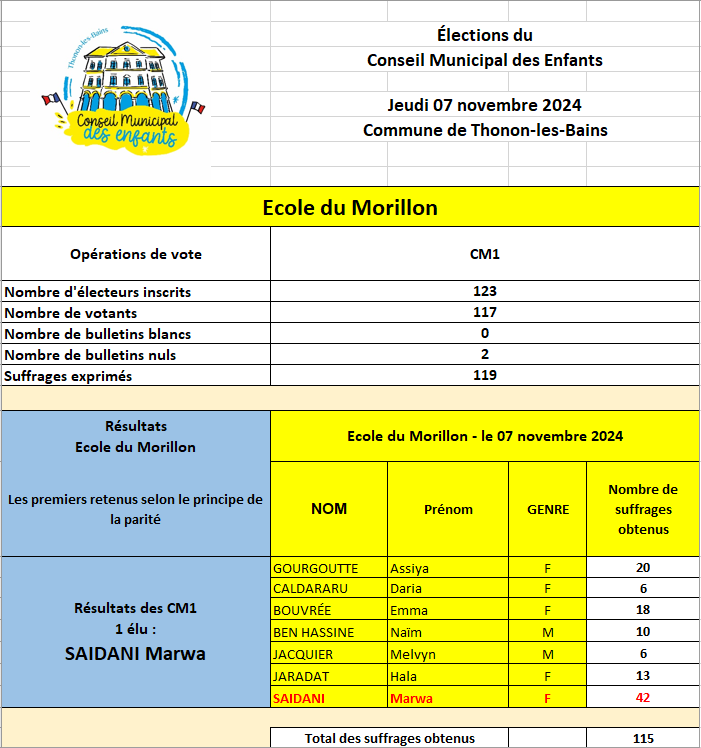 Résultats élections du 8 novembre
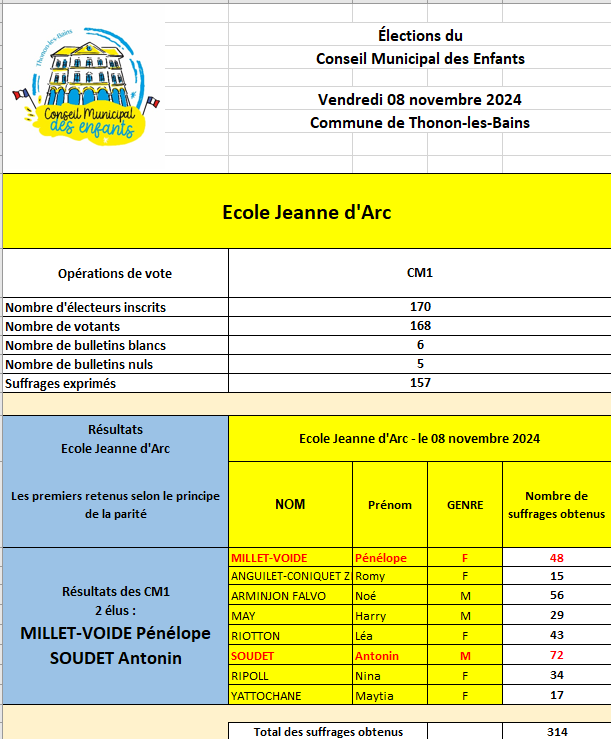 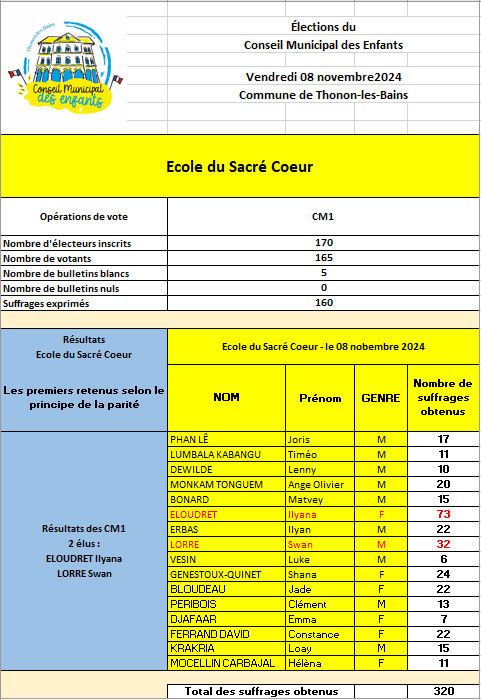 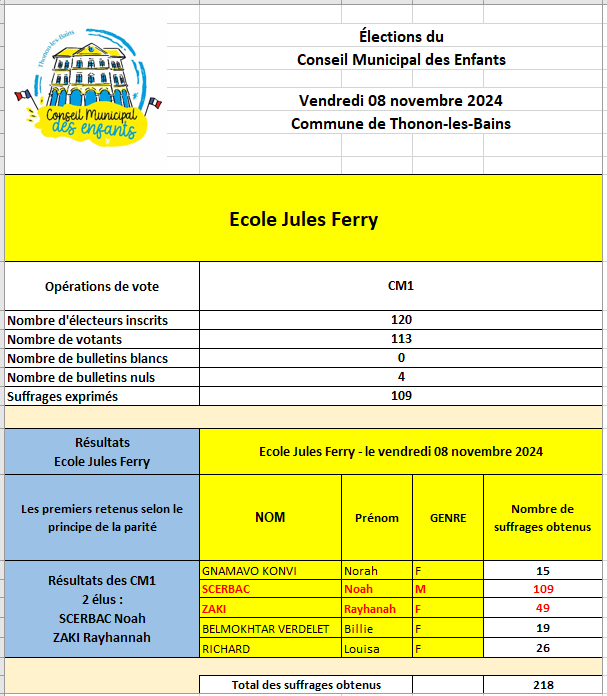 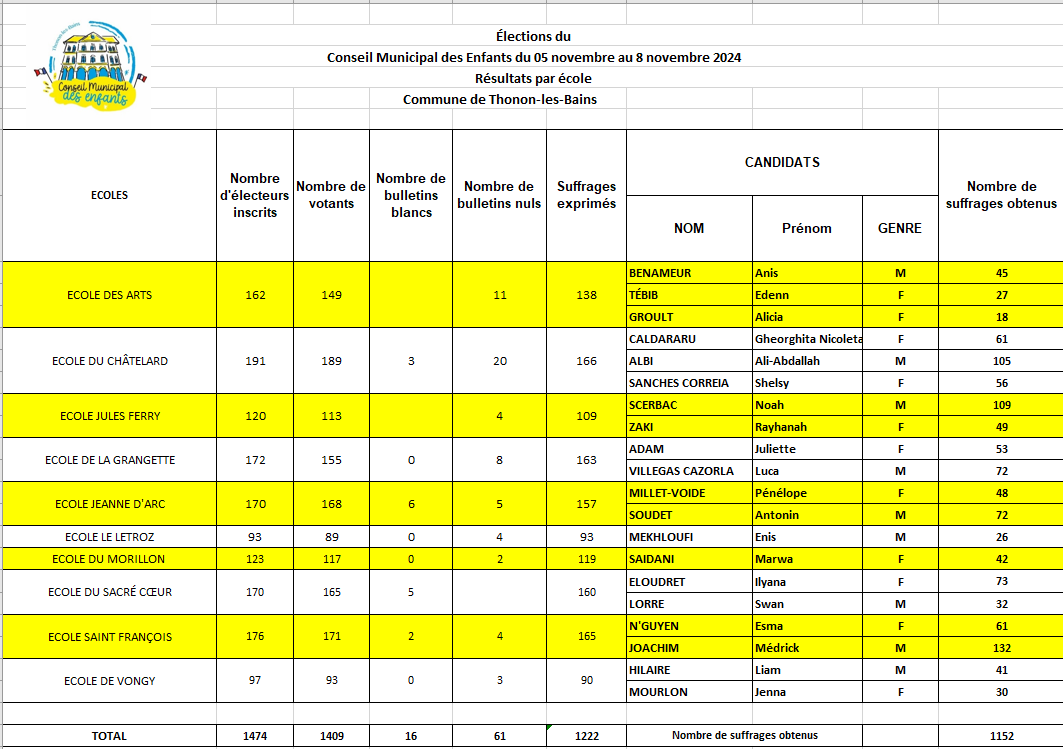 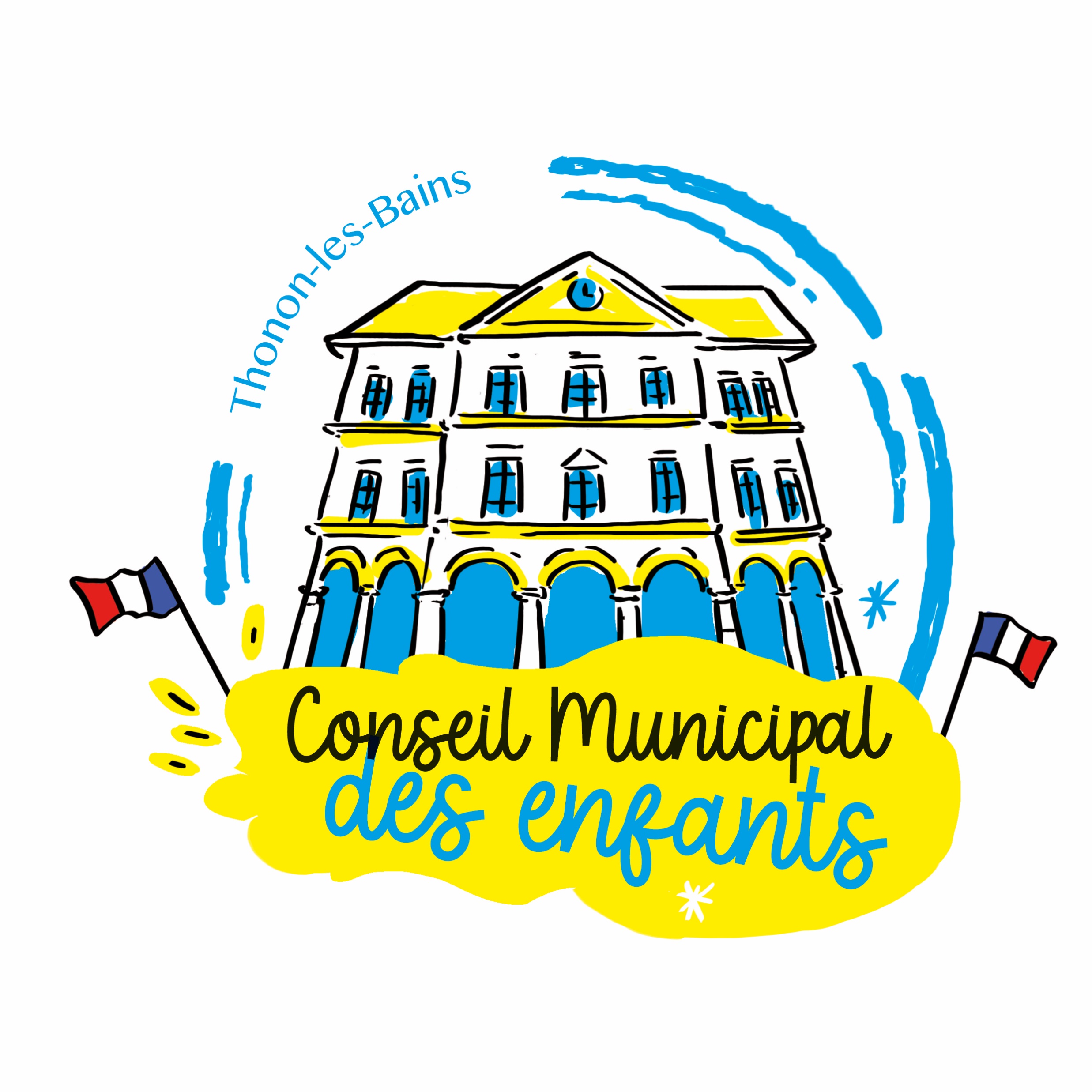 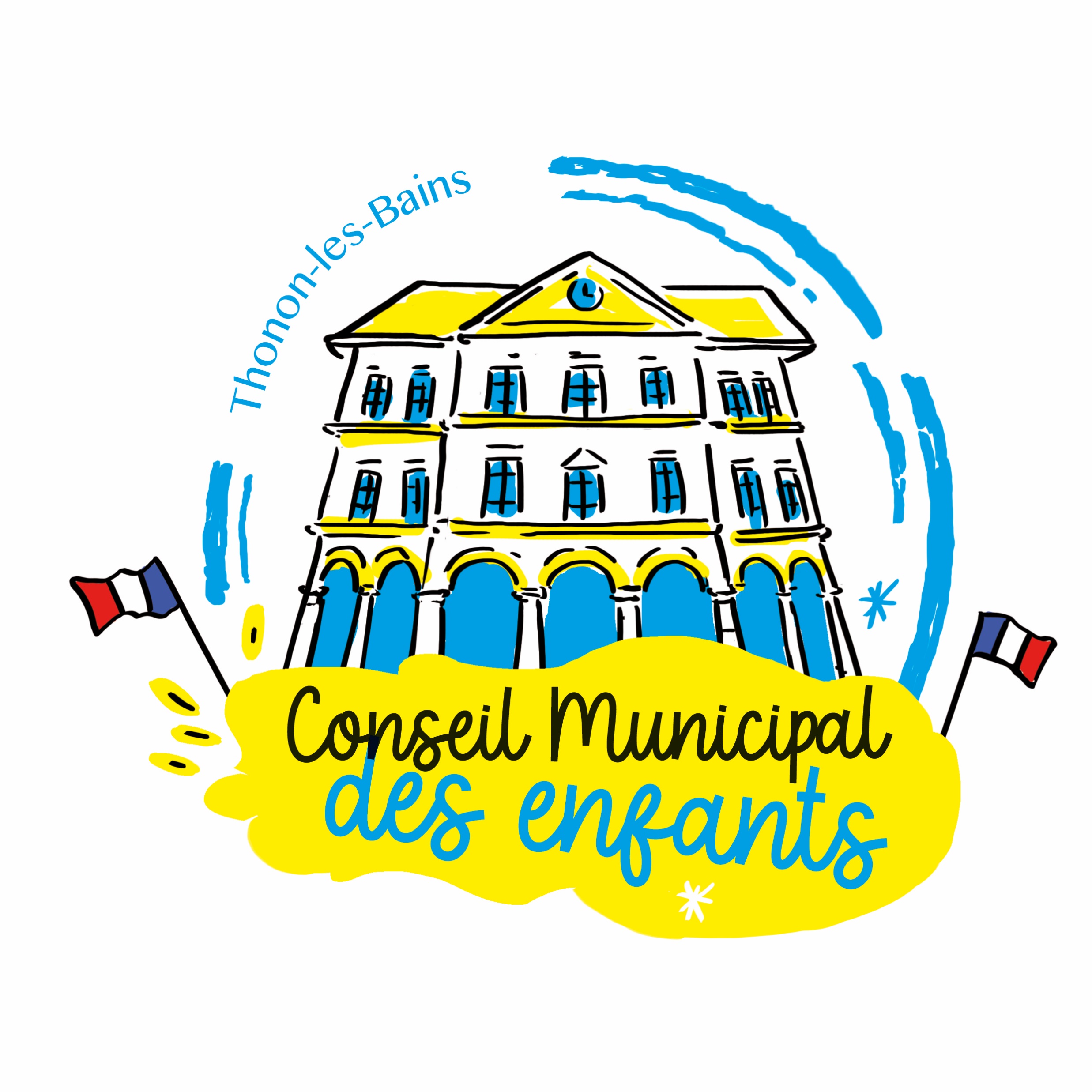 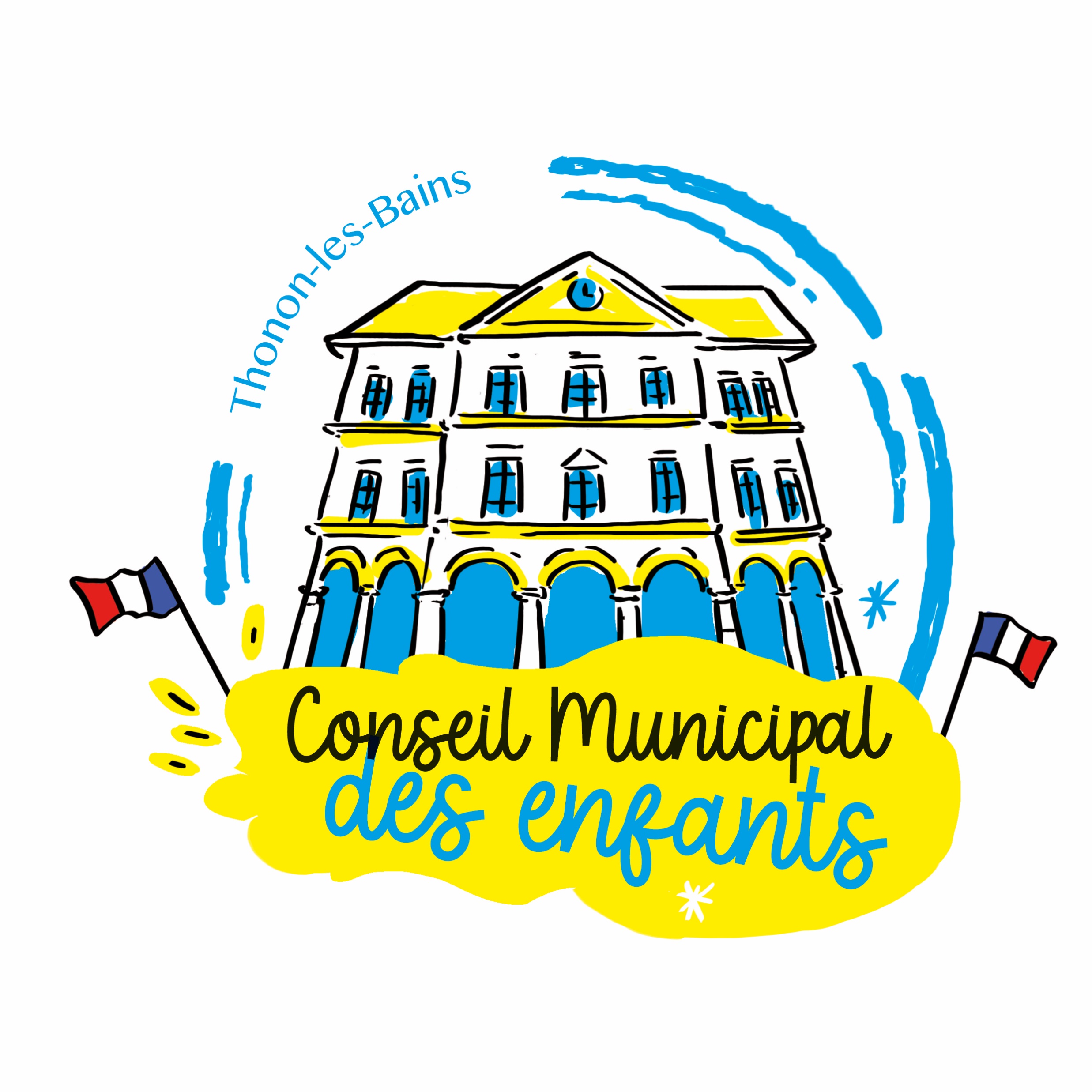